Commons Town Hall
Tuesday, February 14th, 2023
Bail Reform
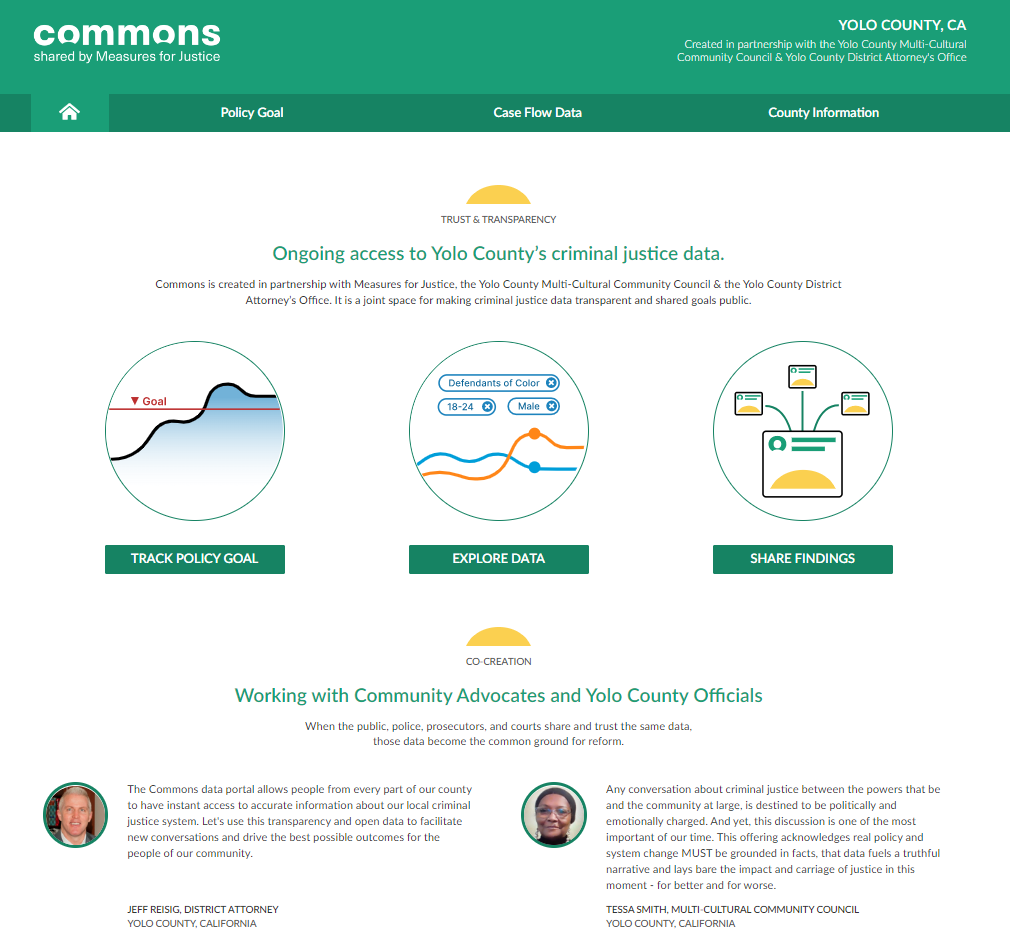 Posted Bail vs $0 Bail
Recidivism Amongst Posted Bail vs Zero Bail
Felony Arrests – Posted Bail vs Zero Bail